University of Basrah                Al-zahraa medical college
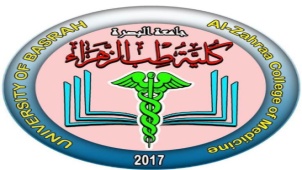 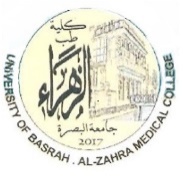 Ministry of higher Education                                     and Scientific Researches
The module:          URINARY SYSTEM MODULE 
   
Session 4      Lecture 1


MODULE STAFF:
Prof.Mahmood Shakir			Dr.Adnan Othafa	Ass.Prof.Firas Shakir			Dr. Safaa Almatook          Dr.Khaldoon Sadek
PLASMA VOLUME
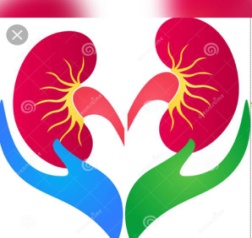 For more detailed instruction, any question, cases need help please post to the group of session.
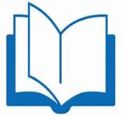 Clinically Orientated Anatomy		Moore  KL ,DalleyAF&Agur AMR
Publisher:Lippincott Williams and Wilkins:Seventh Edition: ISBN:9781451184471
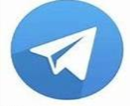 University of Basrah                Al-zahraa medical college
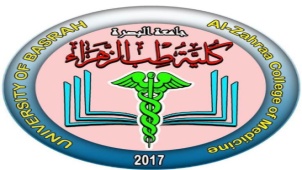 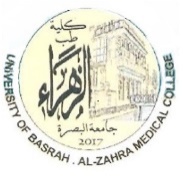 Ministry of higher Education                                     and Scientific Researches
Learning out come

1-Fluid compartments
2-contrle sodium ion in ECF
3-renal response to ECF volume change
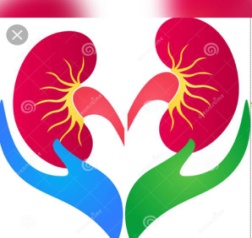 For more detailed instruction, any question, cases need help please post to the group of session.
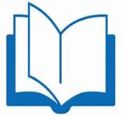 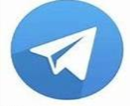 University of Basrah                Al-zahraa medical college
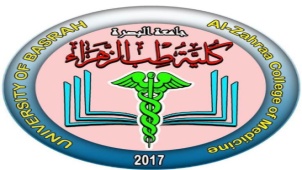 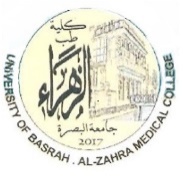 Ministry of higher Education                                     and Scientific Researches
LO1
The body fluid is divided in to main compartments intracellular ICF and extracellular compartment ECF ,which in turn divide into interstitial and blood plasma.ECF is about 20% of 70 kg body weight i.e 14 L,11 L in the interstitial comp. and 3 L as plasma
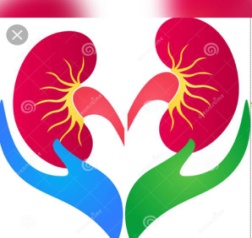 For more detailed instruction, any question, cases need help please post to the group of session.
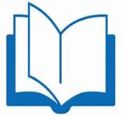 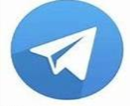 University of Basrah                Al-zahraa medical college
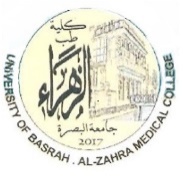 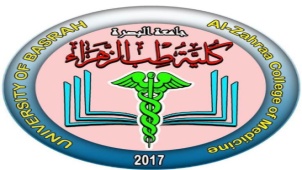 LO2
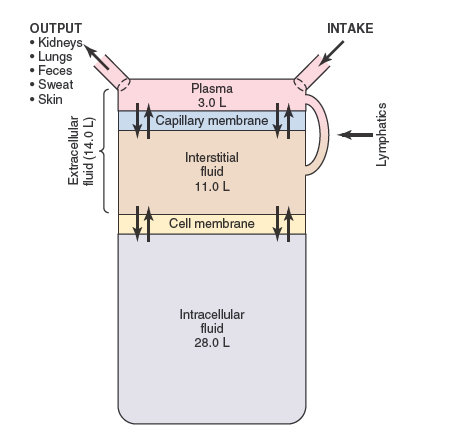 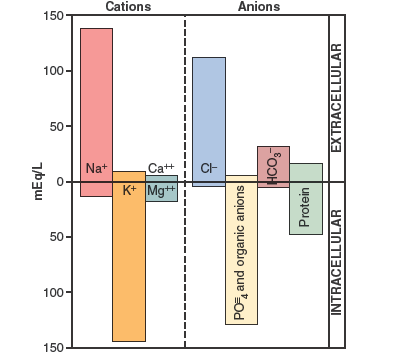 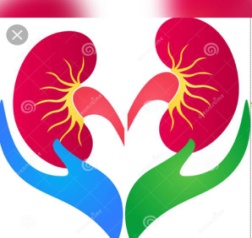 For more detailed instruction, any question, cases need help please post to the group of session.
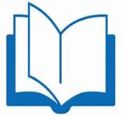 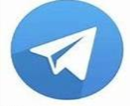 University of Basrah                Al-zahraa medical college
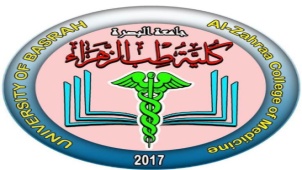 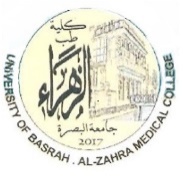 Ministry of higher Education                                     and Scientific Researches
LO2
CompositionECFboth plasma and interstitial fluid have the same ionic components since the separation is by highly permeable membrane the difference is in the presence of proteins in plasmamain ionic electrolyte include sodium and chlorideICF in contrast to ECF has small amount of NaCl but contain potasium and phosphate almost no calcium ,magnisium ,sulfates and proteins
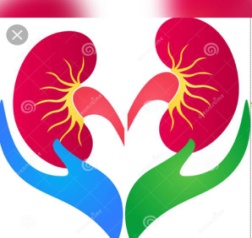 For more detailed instruction, any question, cases need help please post to the group of session.
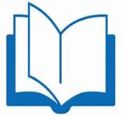 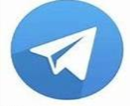 University of Basrah                Al-zahraa medical college
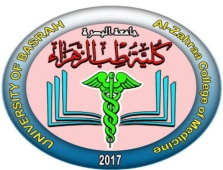 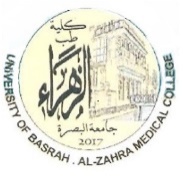 Ministry of higher Education                                     and Scientific Researches
LO2
Renal Sodium handling Na is the main ion of ECF ,main osmotic load,  so it is the main determinant of volume thus kidney control of Na can control plasma volume
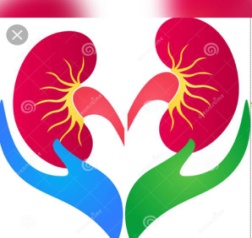 For more detailed instruction, any question, cases need help please post to the group of session.
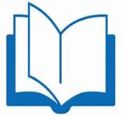 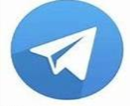 University of Basrah                Al-zahraa medical college
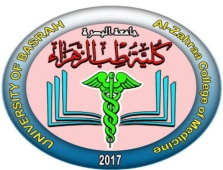 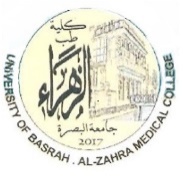 Ministry of higher Education                                     and Scientific Researches
LO2
Na ion balanceif ingestion more than loss ----increase ECF because of decreae in fluid loss by nephron result in increase blood pressureif increase in Na loss more than intake it will lead to more loss of fluid by nephron it will lead to reduction of ECF and decrease blood pressure due to decrease plasma volume
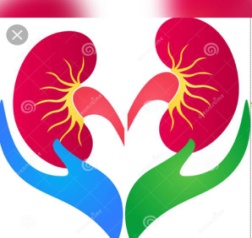 For more detailed instruction, any question, cases need help please post to the group of session.
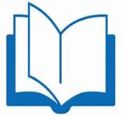 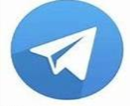 University of Basrah                Al-zahraa medical college
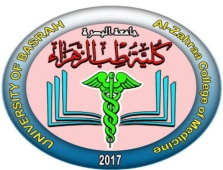 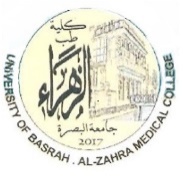 Ministry of higher Education                                     and Scientific Researches
LO2
How dose the body sense change in plasma volume?Baroreceptors:1-low pressure receptors in the atria*bainbridge reflex2-high pressure receptors in the aortic arch and carotid sinusFlow receptors at the macula densaOsmorecptors:with increase osmosis due to high Na the body secrete ADH to reabsorb water to regain osmotic balance
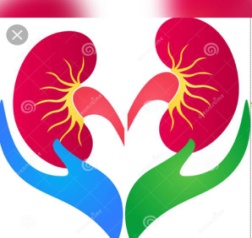 For more detailed instruction, any question, cases need help please post to the group of session.
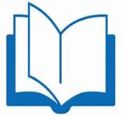 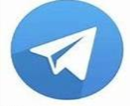 University of Basrah                Al-zahraa medical college
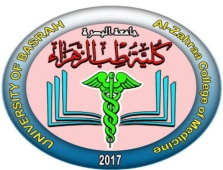 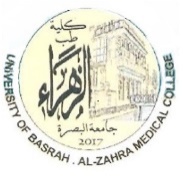 Ministry of higher Education                                     and Scientific Researches
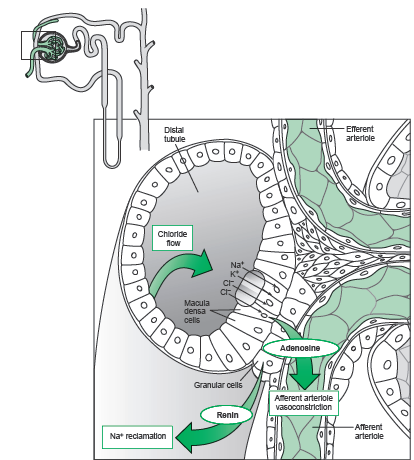 LO2
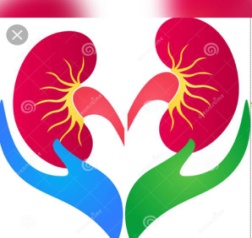 For more detailed instruction, any question, cases need help please post to the group of session.
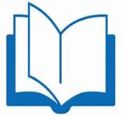 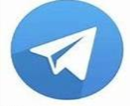 University of Basrah                Al-zahraa medical college
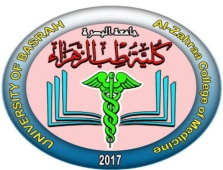 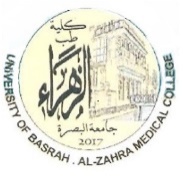 Ministry of higher Education                                     and Scientific Researches
LO2
Summeryrenal response to plasma volume is by:if the ECF volume increase it excrete more NaClif the ECF volume decrease it decrease the excretion of NaCl
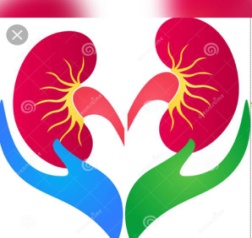 For more detailed instruction, any question, cases need help please post to the group of session.
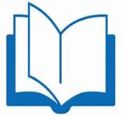 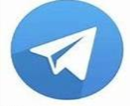 University of Basrah                Al-zahraa medical college
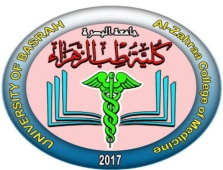 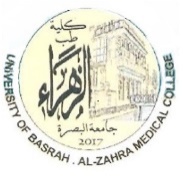 Ministry of higher Education                                     and Scientific Researches
LO2
Sodium handling by the nephron67% reabsorbed in PCT25% in the loop of HenleNa-K-ATP pump pump Na from cell to interstiatial space by active transpor in exchange fo K as a result Na pass from tubular lumen to the cell passivly
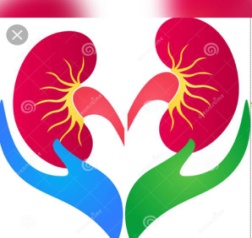 For more detailed instruction, any question, cases need help please post to the group of session.
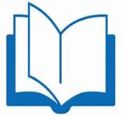 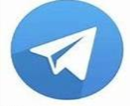 University of Basrah                Al-zahraa medical college
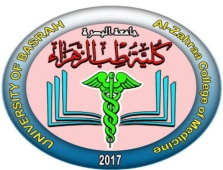 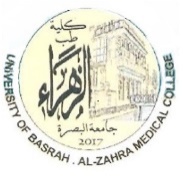 Ministry of higher Education                                     and Scientific Researches
LO2
Renin system RAAdecrease flow in the tubule stimulate macula densa to secrete renin with cosequence of angiotensin and sodium reabsorptionNatriuretic peptidesit is secreted in response to pressure change in the heart leading to increase sodium excretion and increse GFR
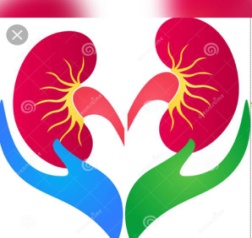 For more detailed instruction, any question, cases need help please post to the group of session.
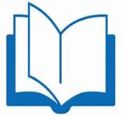 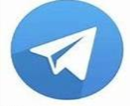 University of Basrah                Al-zahraa medical college
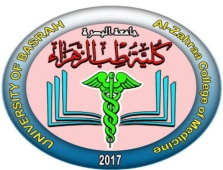 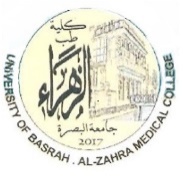 Ministry of higher Education                                     and Scientific Researches
LO2
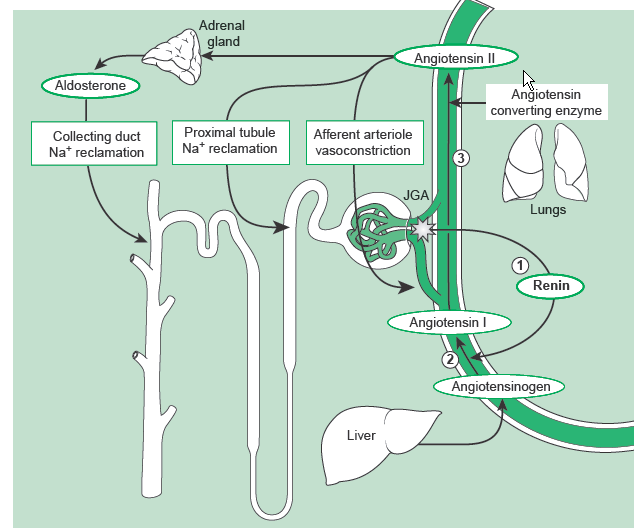 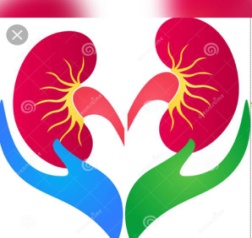 For more detailed instruction, any question, cases need help please post to the group of session.
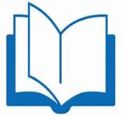 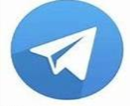 University of Basrah                Al-zahraa medical college
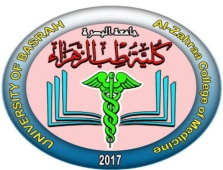 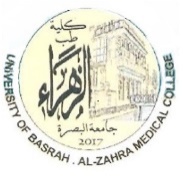 Ministry of higher Education                                     and Scientific Researches
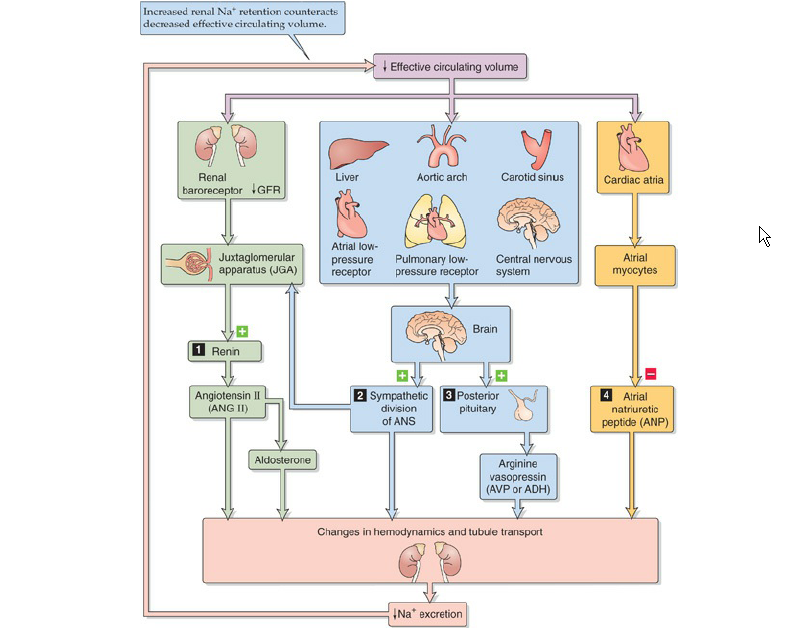 LO2
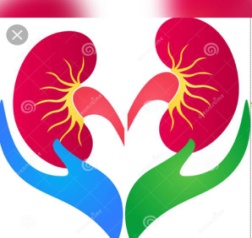 For more detailed instruction, any question, cases need help please post to the group of session.
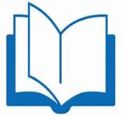 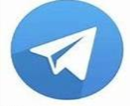 University of Basrah                Al-zahraa medical college
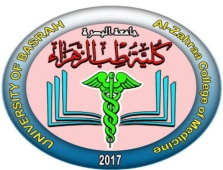 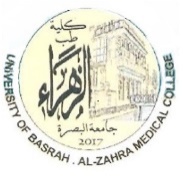 Ministry of higher Education                                     and Scientific Researches
LO2
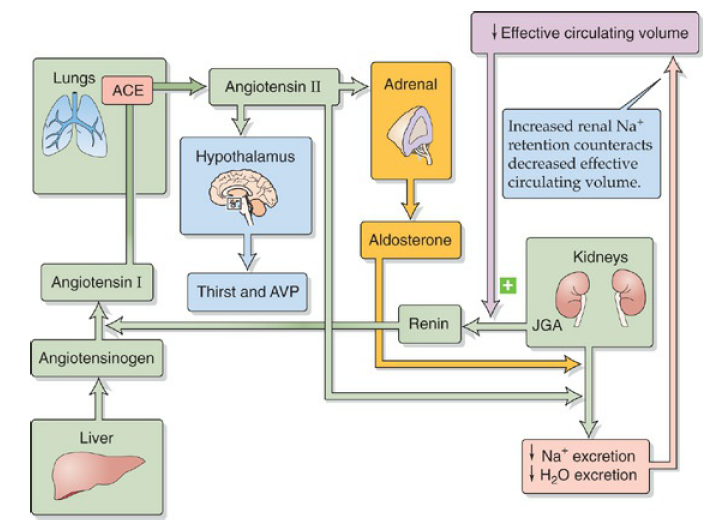 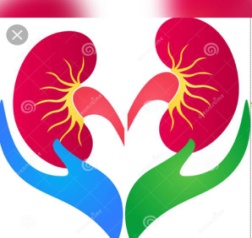 For more detailed instruction, any question, cases need help please post to the group of session.
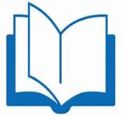 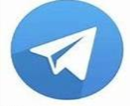 University of Basrah                Al-zahraa medical college
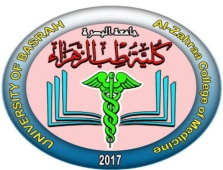 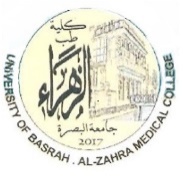 Ministry of higher Education                                     and Scientific Researches
LO2
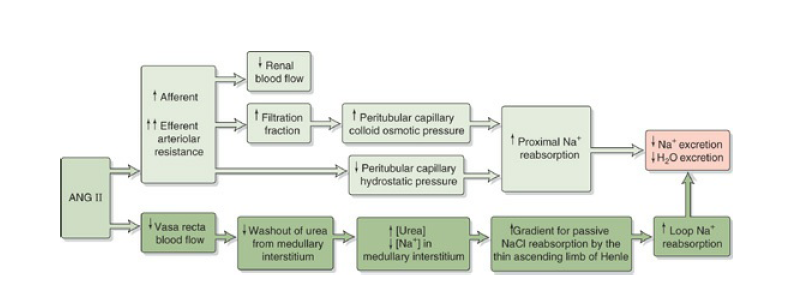 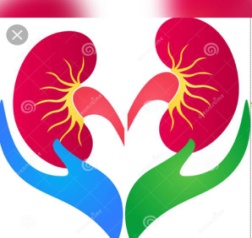 For more detailed instruction, any question, cases need help please post to the group of session.
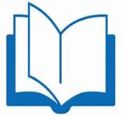 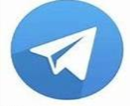 University of Basrah                Al-zahraa medical college
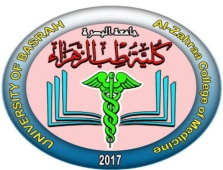 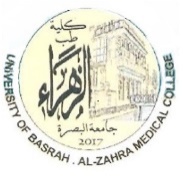 Ministry of higher Education                                     and Scientific Researches
LO2
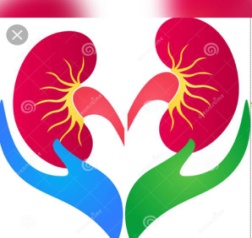 For more detailed instruction, any question, cases need help please post to the group of session.
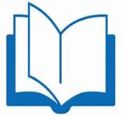 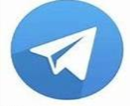 University of Basrah                Al-zahraa medical college
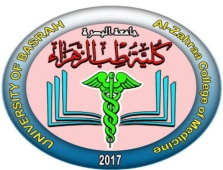 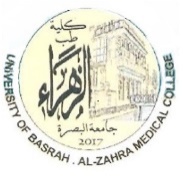 Ministry of higher Education                                     and Scientific Researches
LO2
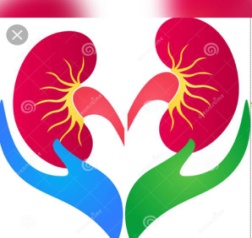 For more detailed instruction, any question, cases need help please post to the group of session.
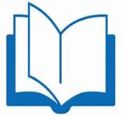 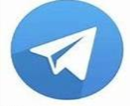 University of Basrah                Al-zahraa medical college
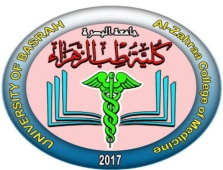 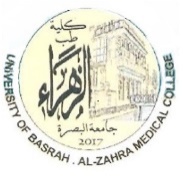 Ministry of higher Education                                     and Scientific Researches
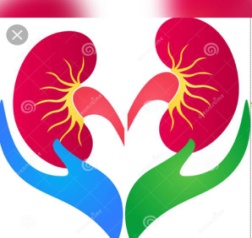 For more detailed instruction, any question, cases need help please post to the group of session.
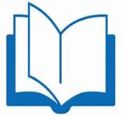 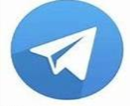 University of Basrah                Al-zahraa medical college
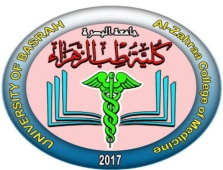 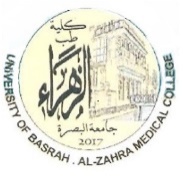 Ministry of higher Education                                     and Scientific Researches
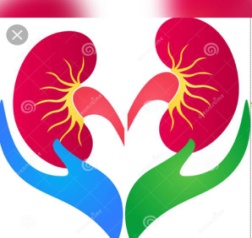 For more detailed instruction, any question, cases need help please post to the group of session.
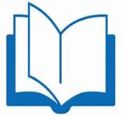 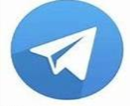